EVOLUATION OF  SPOROPHYTE IN
BRYOPHYTES
BY  DSR(BOTANY)
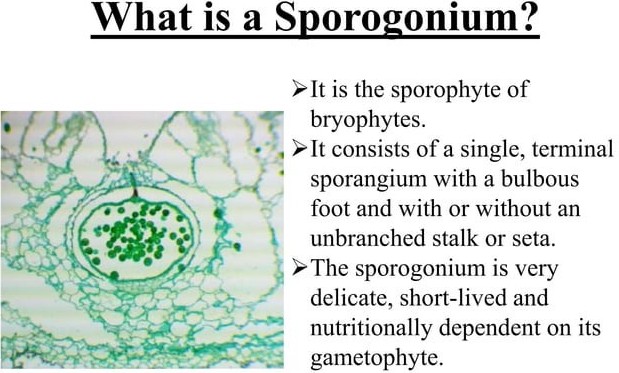 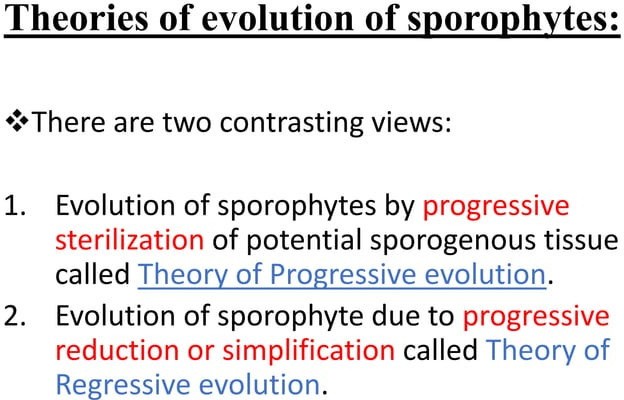 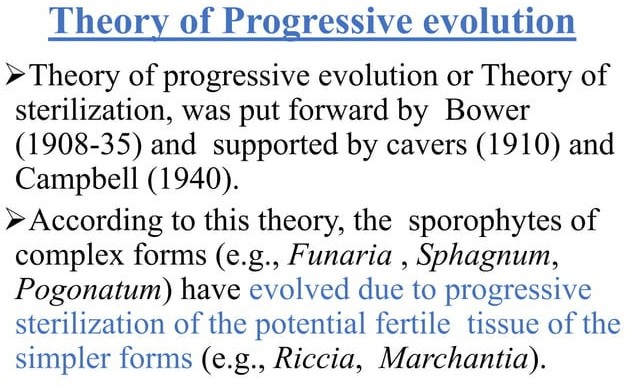 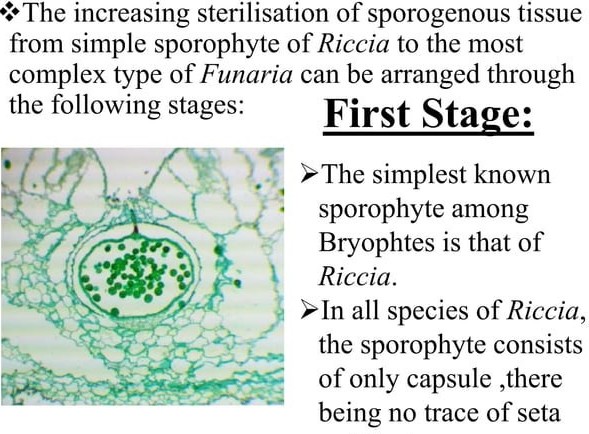 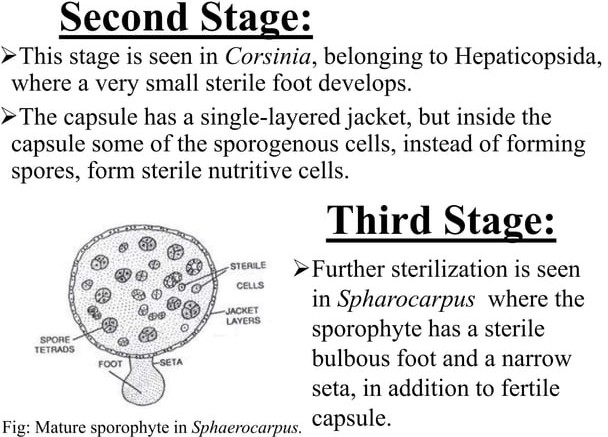 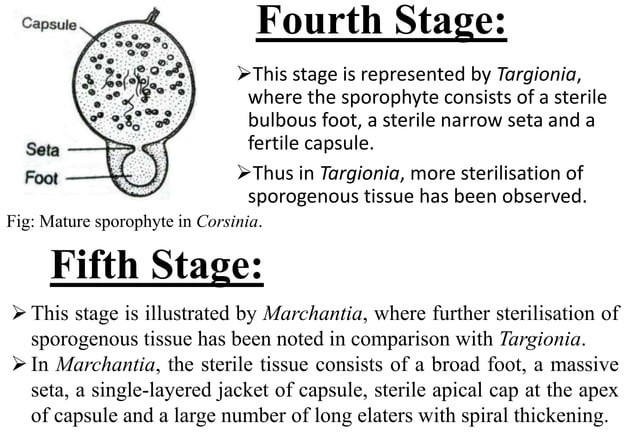 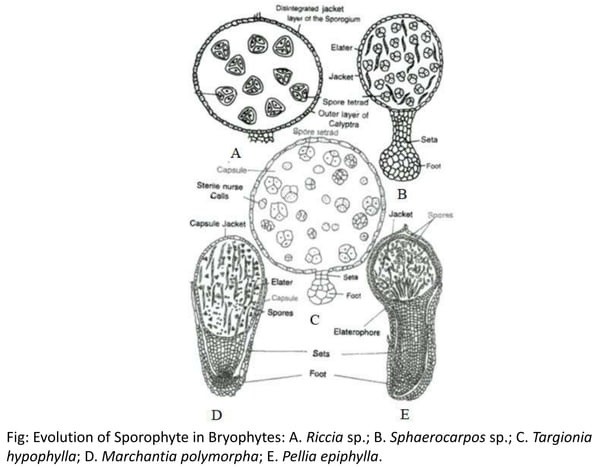 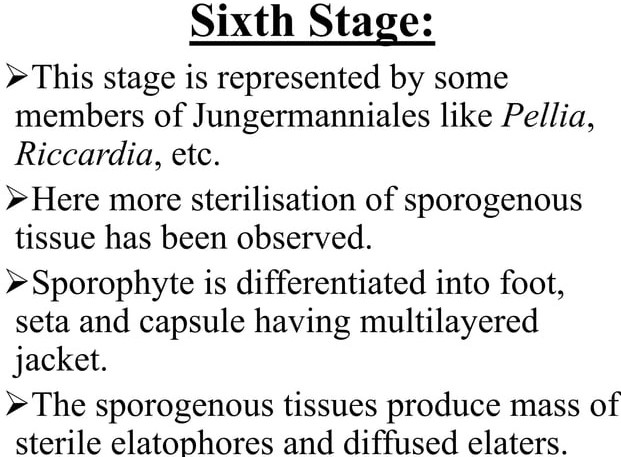 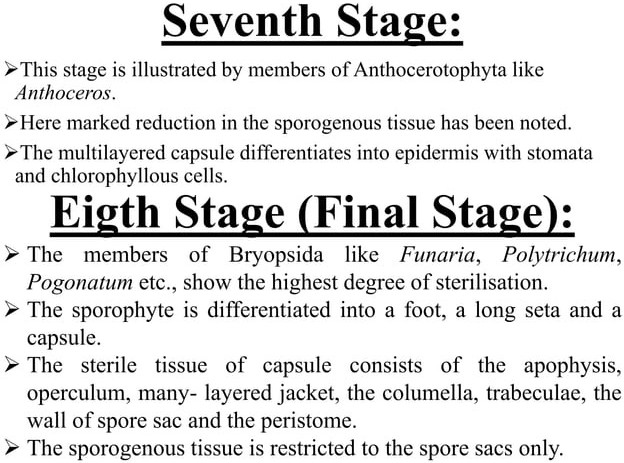 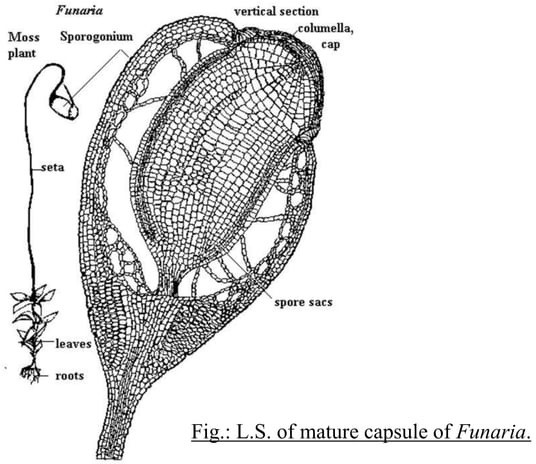 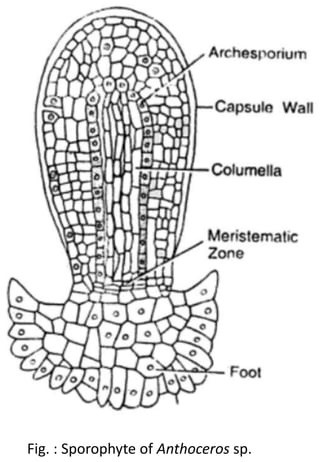 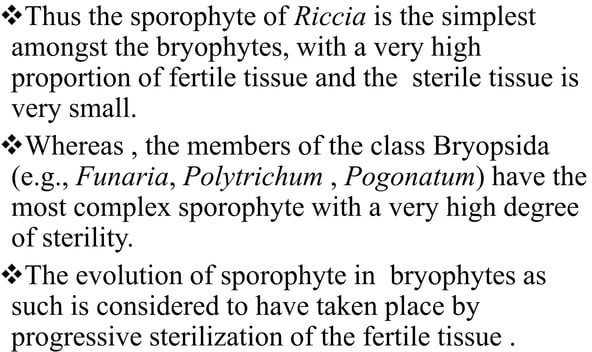 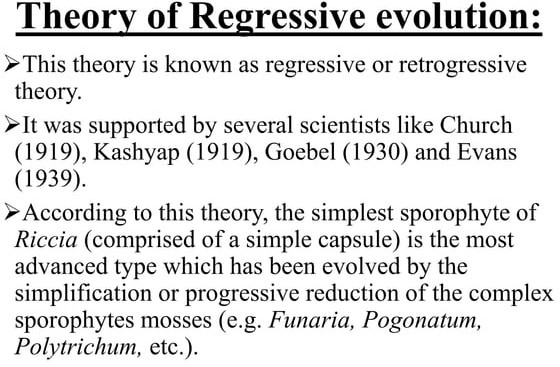 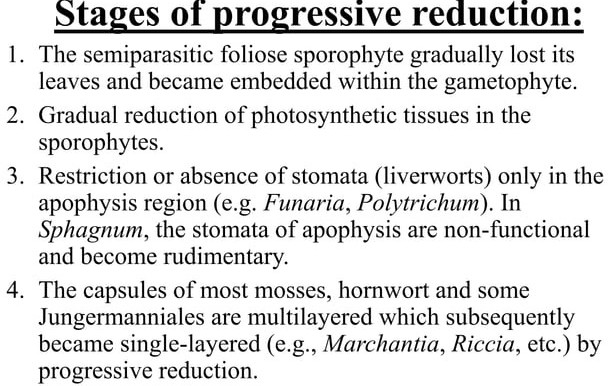 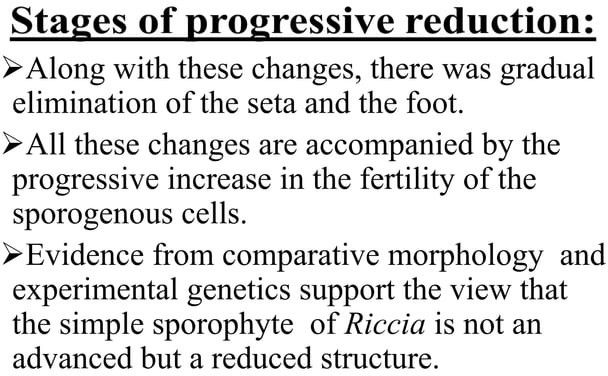